ID vetting and differentiated assurance in e-Infrastructures for non R&S+Sirtfi IdPs
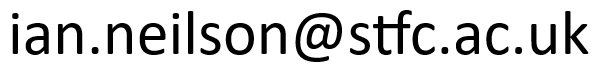 Reference history
EGI ticket
“… a user using EGI SSO IdP needing to access the GOCDB, let's try to use this to complete the procedure…”
“.. a trusted and known user using its institute email and as we are doing business with in the context of and MoU with Terradue and we think this request has to be accepted…”
https://ggus.eu/?mode=ticket_info&ticket_id=142555
EGI draft procedure
https://docs.google.com/document.....
Mischa: “… going through the SPG, preferably supported by an appropriate policy and procedure document…”
EGI Policy Acceptable Auth Assurance
https://documents.egi.eu/document/2930
Thoughts…
Me: Useful to progress this as same issues likely for UK IRIS infra.
?Baptiste? - “…this procedure is quite GOCDB-centric but there are parallel discussions involving SPG on agreeing on a generic solution…”
My question(s)
2 options – which is the target?
bring the "Vetting a user from a non S&R (sic) IdP" procedure up to an acceptable level (Aspen, Birch, Cedar) so that RCAuth can then do its job.
invoke the 'bypass' - “… For specific cases, a risk evaluation and assessment having been completed, different authentication assurance  policies  may  apply.  The  e-Infrastructure  shall  maintain  a registry  of  such  specific  policies and their area of applicability.“
[Aside: Is there a reference to the GGUS ticket for the discussion on white listing Google as an IdP?]
Discussion -
Thanks!